Kritički odnos prema internetu
Vrednovanje informacija i sadržaja
Nisu sve informacije na web stranicama jednako vrijedne
Vrednovanje ili kvalitetu web mjesta možemo podijeliti na:
Vrednovanje  informacija o web mjestu
Vrednovanje sadržaja stranice
20.2.2020.
Što mogu saznati iz URL –a (adrese stranice) i domene ?
Za pretraživanje interneta bitne su tzv. vršne domene, u  primjeru  (www.skole.hr) vršna domena je hr.
20.2.2020.
Najčešće vršne domene
20.2.2020.
Prema geografskom području vršne domene dijelimo na:
sastoje se od dva slova
20.2.2020.
Kritički odnos prema Internet stranicama :
TKO JE AUTOR?
KADA JE AŽURIRANA WEB STRANICA POSLJEDNJI PUT?
JESU LI FUNKCIONALNE POVEZNICE (LINKOVI) NA STRANICI?
KAKVO JE OKRUŽJE STRANICE? (OGLASI, REKLAME?)
JESU LI INFORMACIJE NA STRANICI TOČNE, TJ. PROVJERLJIVE?
20.2.2020.
Tko je to napisao stranicu (autor) ?
jasni podaci o autoru, o organizaciji ili tvrtki.

Ukoliko u sadržajima ne možemo pronaći odgovoru osobu, to nas navodi na povećanu sumnju u ispravnost stranice.
20.2.2020.
Datum zadnjeg održavanja stranica?
informacije koje zastarijevaju, bolje je potražiti novije informacije. 
Podatak datuma možete pronaći pri dnu stanice.
20.2.2020.
Provjerite poveznice?
Ako poveznice upućuju na sumnjive stranice postoji mogućnost da nas autor želi navesti na nešto drugo
jesu li sve u ispravnom stanju tj. valjane
20.2.2020.
Kakvo je okružje stranice?
Ima li puno reklama, nudi li usluge, proizvode? 
Traži li neke podatke, lozinke i sl. koje nisu u skladu sa samom svrhom stranice
20.2.2020.
Više izvora podataka?
Ako postoje citirani izvori, pogledajte točnost navedenih podataka na tim izvorima 
bilo bi dobro informaciju potvrditi na više različitih web mjesta.
20.2.2020.
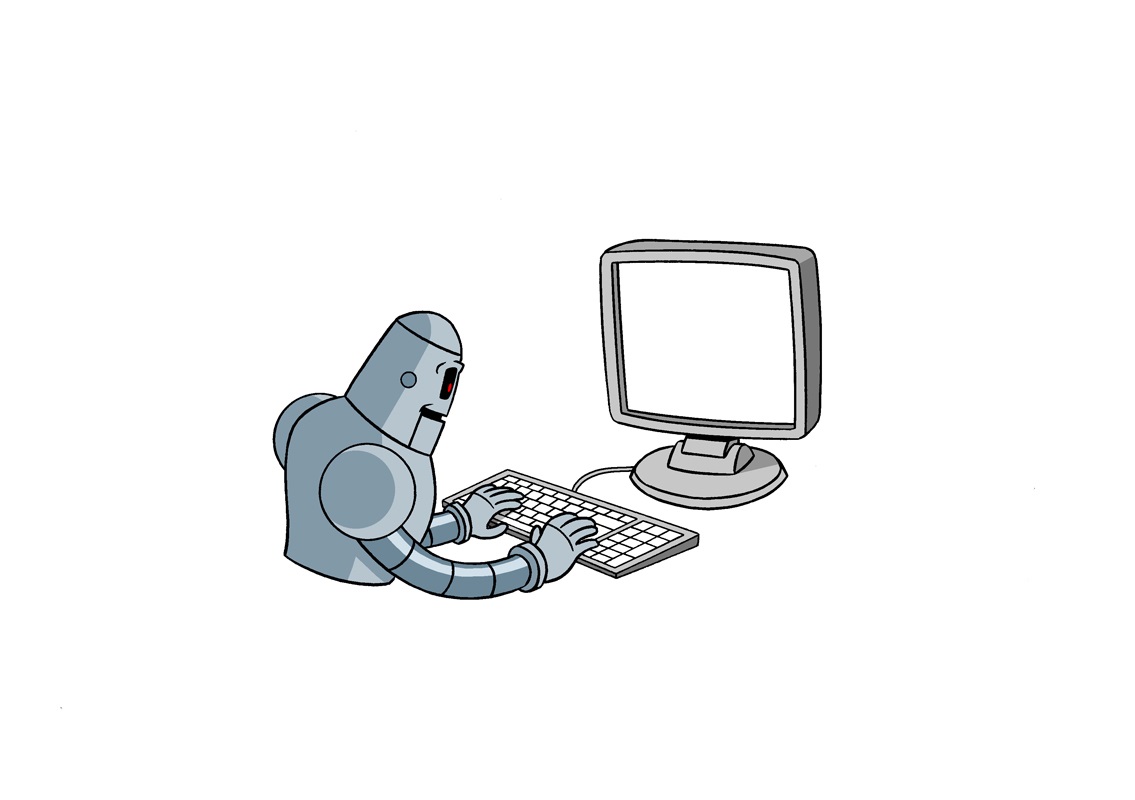 Ponovimo!
Kako možemo podijeliti vrednovanje ili kvalitetu web mjesta?
Što su domene ili mrežno područje? Navedi najčešće upotrebljavane vršne internetske domene?
Navedi nekoliko pitanja na koja bismo trebali tražiti odgovore pri vrednovanju stranica?
Gdje najčešće možemo pronaći podatak o datumu stranice?
Što ćemo napraviti ako sumnjamo da sadržaj na stranici nije točan?
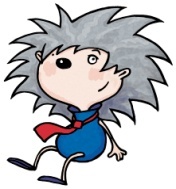 20.2.2020.